Tour de Table- Current Court Decisions in Germany
Legal Affairs Committee
 Thursday, 7 October 2021, 
Agnes Freise
Tour de Table- Current Court Decisions in Germany
Amendment of general terms and conditions of a bank      by deemed consent of the consumer                                         in the event of lack of his timely rejection

Annual Fees during the Saving Period of a Bauspar Contract
© European Federation of Building Societies
2
Amendment of the GTC by deemed consent
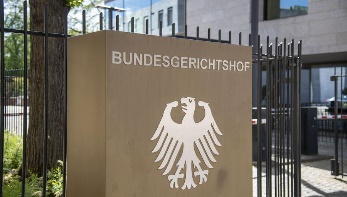 Federal Court of Justice, Judgement of 27 April 2021, XI ZR 26/20:
No effectiveness of provisions regarding the deemed consent of the consumer                          to amendments in the general terms and conditions
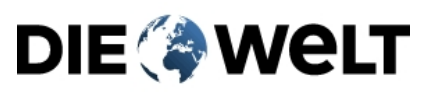 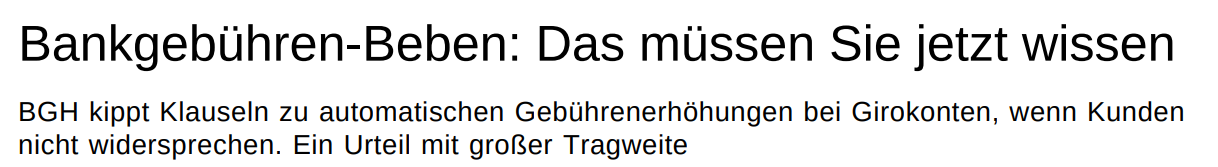 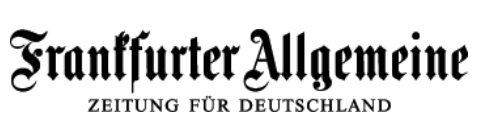 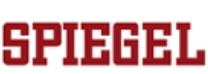 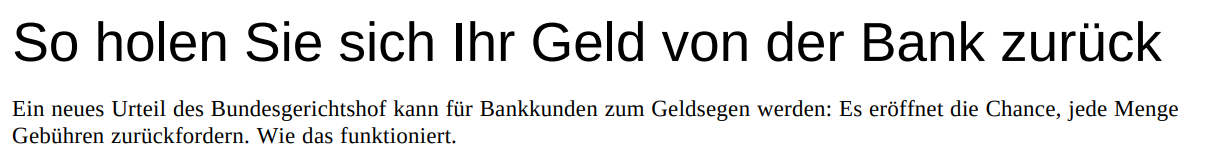 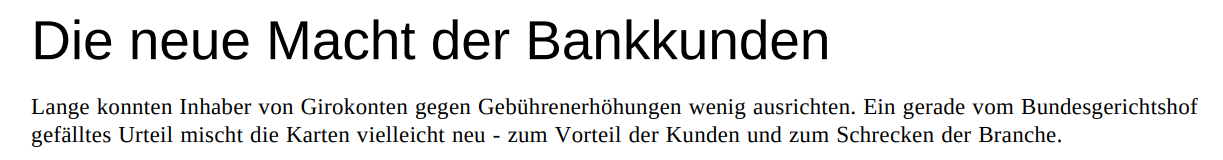 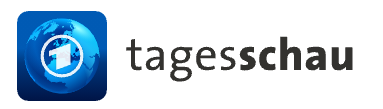 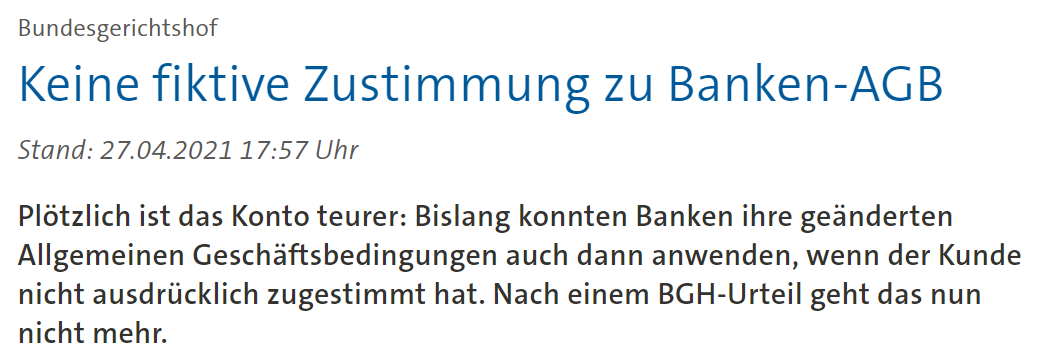 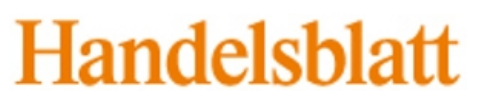 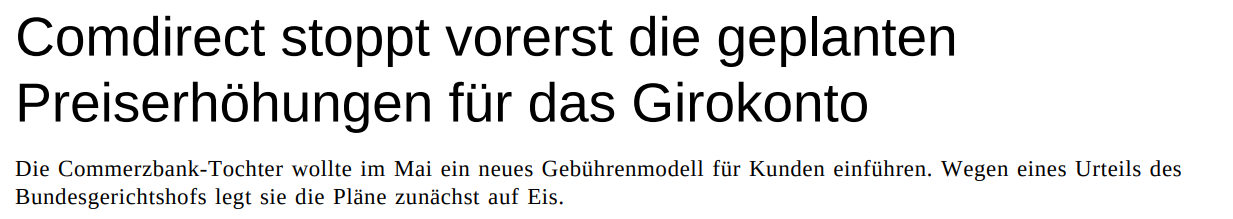 © European Federation of Building Societies
3
Amendment of the GTC by deemed consent
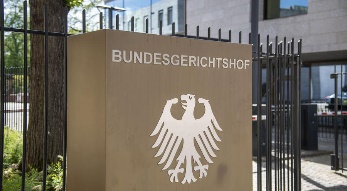 Federal Court of Justice, Judgement of 27 April 2021, XI ZR 26/20

No effectiveness of 2 provisions regarding the deemed consent of the consumer                                        to amendments of the general terms and conditions of a bank:
Amendments of general terms and conditions and the special conditions without any restriction, No. 1 (2) GTC
Amendments of charges for services which are typically used by the customer, No. 12 (5) GTC 

Common content of these 2 provisions:
Amendments shall be offered to the customer in text form no later than 2 months before their proposed entry into force.
The customer shall be deemed to have given his consent unless he has notified the bank        of his refusal before the proposed date of entry into force.
The bank shall specifically inform the consumer in its proposal that such consent will                be assumed in the absence of any objection.
If amendments of the charges are proposed to the consumer, he may terminate the contract before the date of their entry into force free of charge.
© European Federation of Building Societies
4
Amendment of the GTC by deemed consent
Federal Court of Justice, Judgement of 27 April 2021, XI ZR 26/20


Reaction of the German Banks:
NEW No.1 (2) GTS: Very restricted possibility of amendments by deemed consent
NEW No. 12(5) GTS: No possibility to introduce or to amend any charges by deemed consent

Reaction of the German Bausparkassen:
No need for amendments of the Sample Bauspar Terms and Conditions :
Very restricted possibility of amendments by deemed consent of the consumer
Possibility to amend the bauspar terms and conditions by:
Consent of the Federal Financial Supervisory Authority, or
Deemed consent of the consumer, 
      mostly if the amendment is needed in order to comply with
legal provisions or regulations issued after the conclusion of the Bauspar contract, or
decisions of the Federal Court of Justice issued after the conclusion of             the Bauspar contract
© European Federation of Building Societies
5
Annual Fees during the Saving Period
No Loan Fee
Saving period
Loan period
No annual fees
Annual Fees?
Closing Fee
Decisions of the Federal Court of Justice with regard to Bauspar Fees
2010: 	Effectiveness of Closing Fee
2016: 	Ineffectiveness of Loan Fee
2017: 	Ineffectiveness of annual fees during loan period
2022: 	Effectiveness of annual fees during saving period??
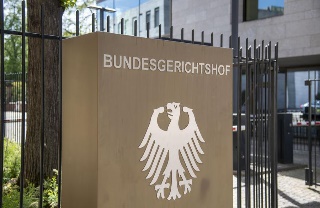 © European Federation of Building Societies
6
Tour de Table
Short oral reports of the Committee members 
on current legal developments
© European Federation of Building Societies
7